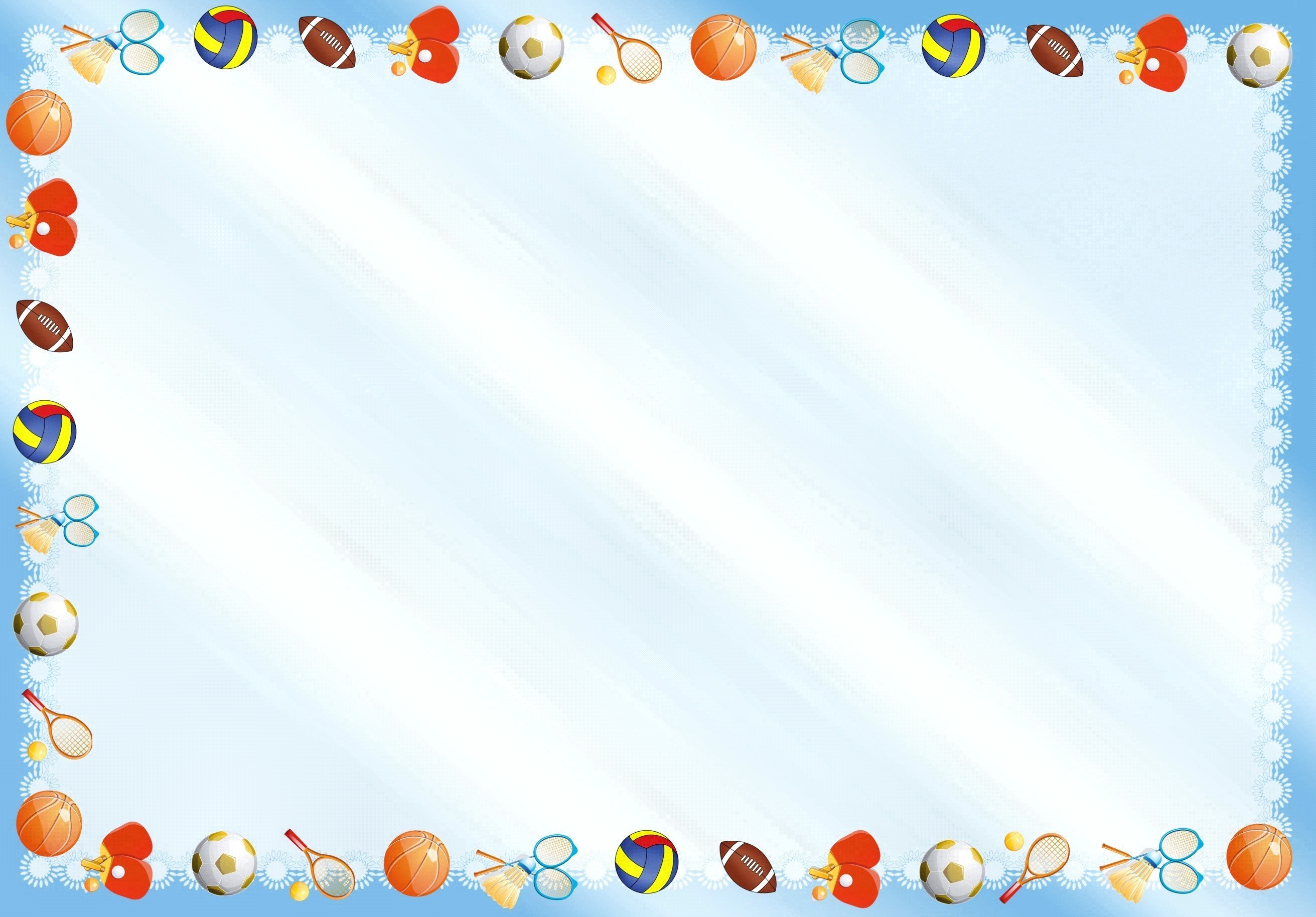 SPORTS
during
HOLIDAYS
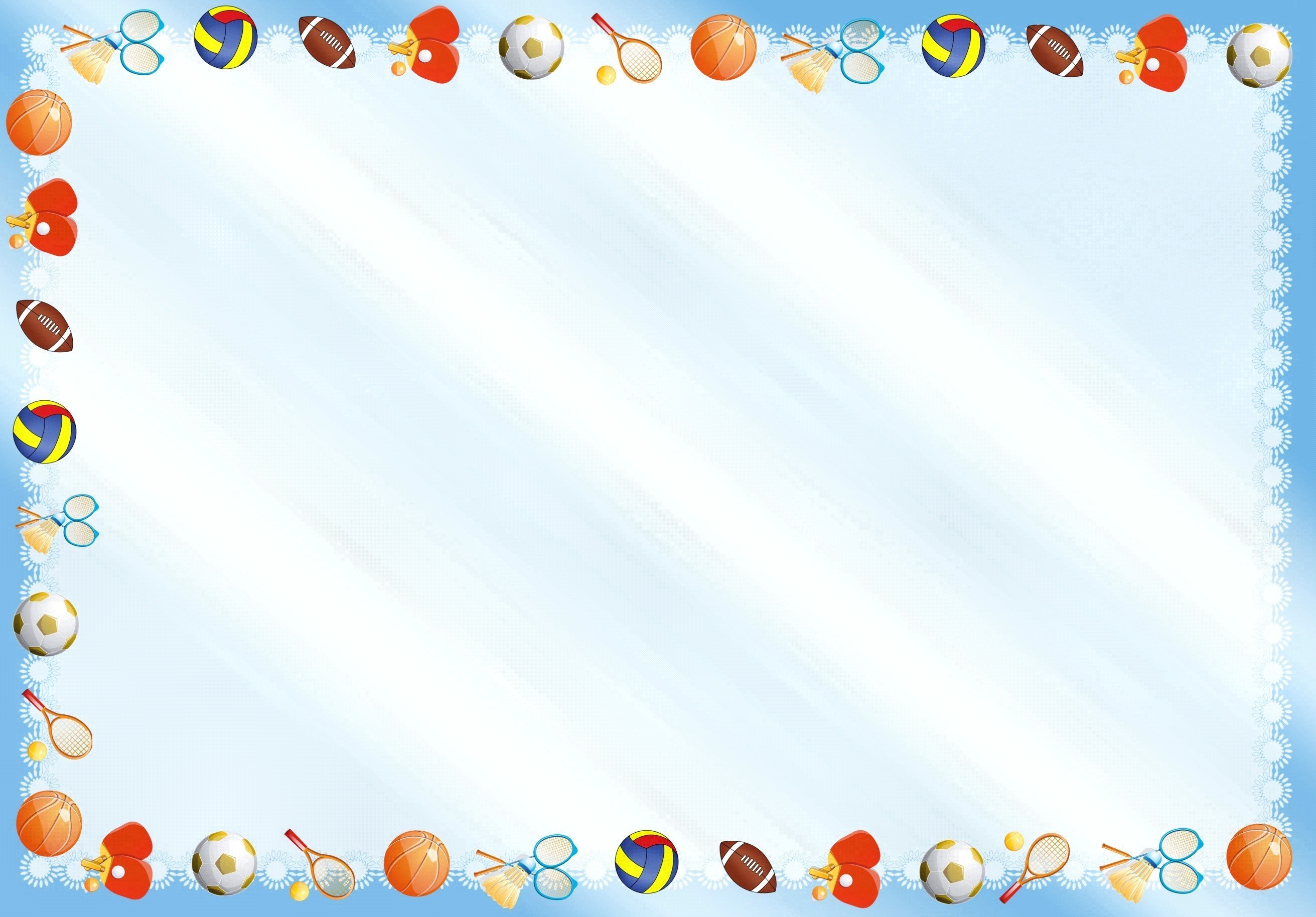 Phonetic warm-up
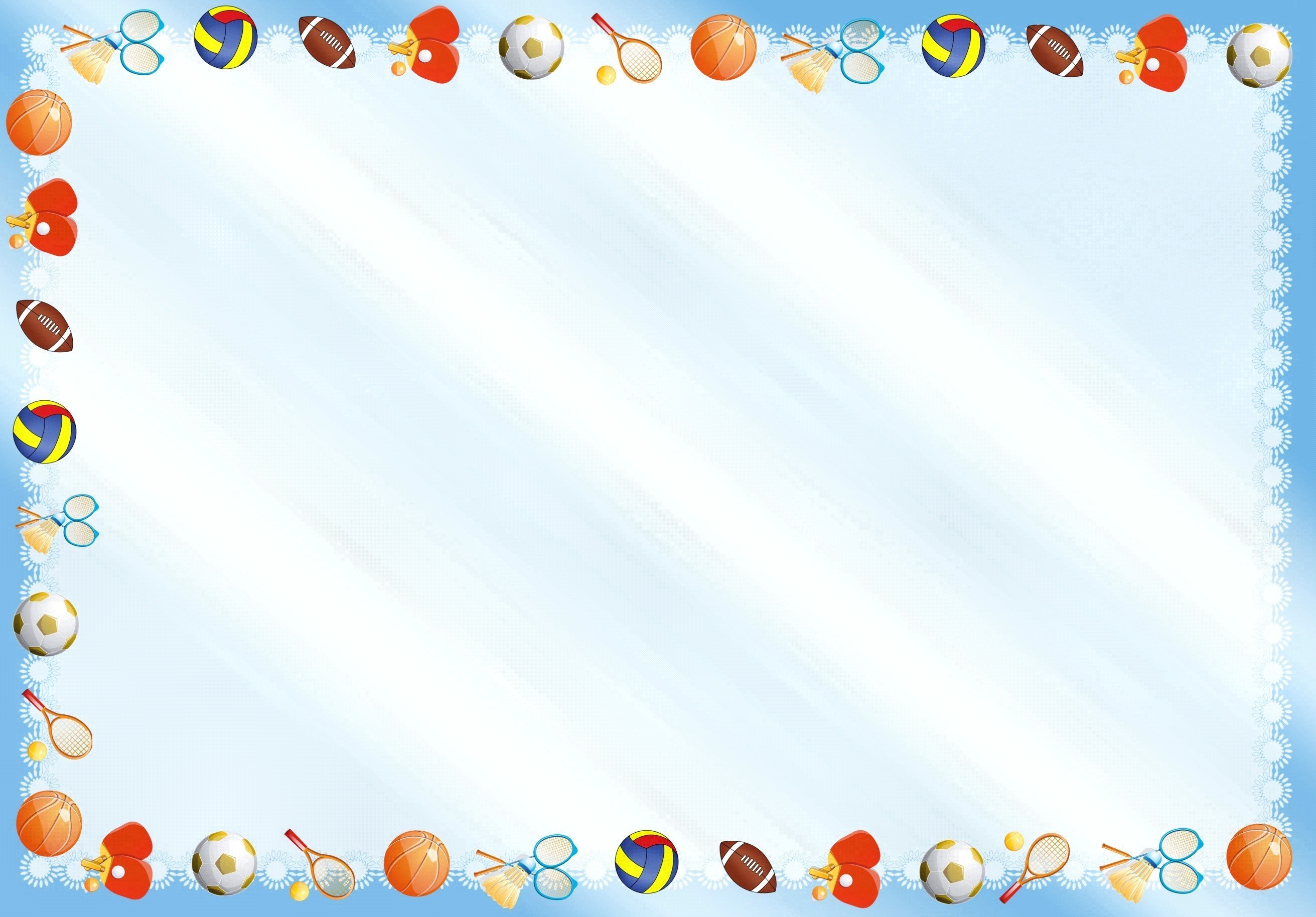 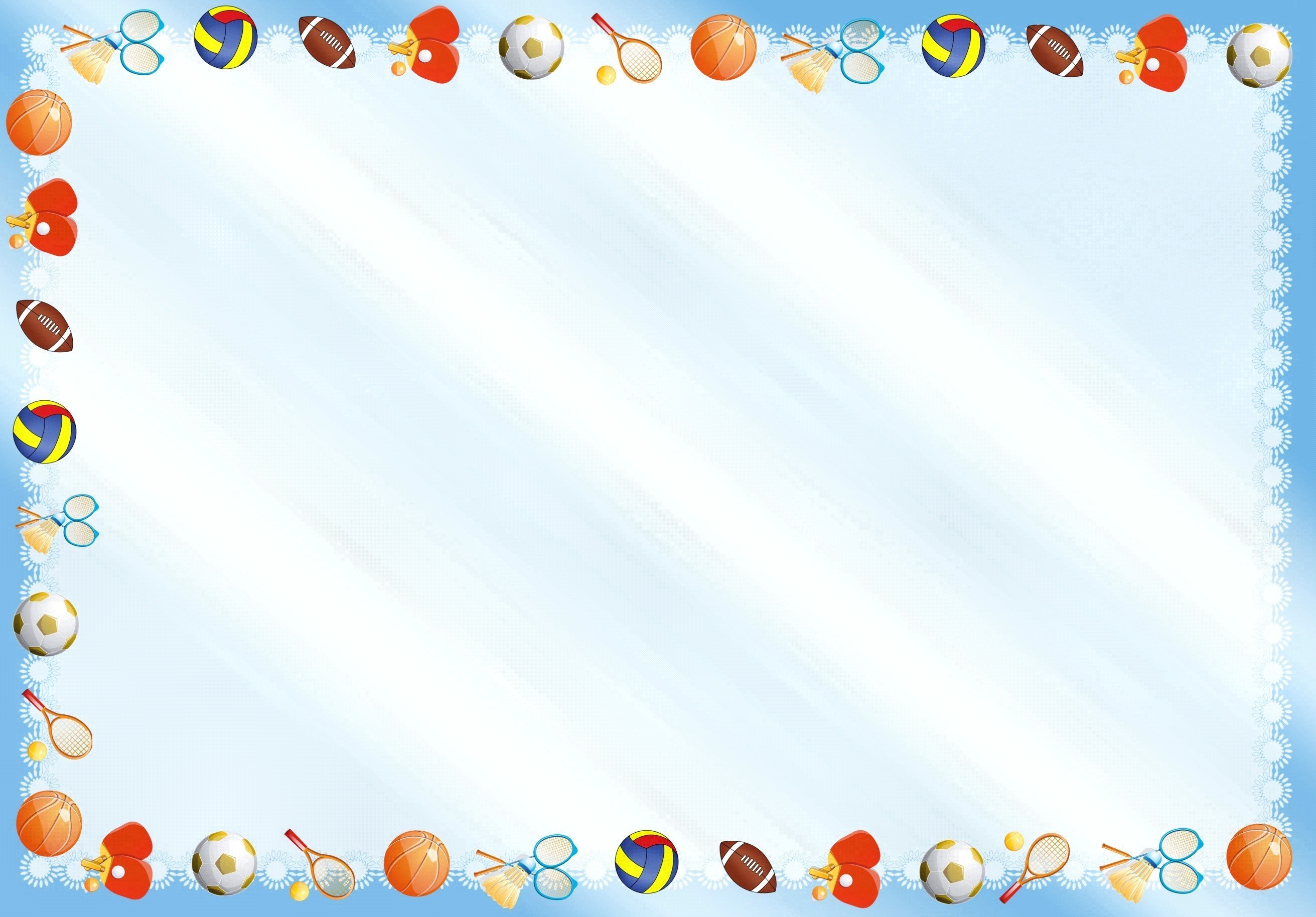 Reading
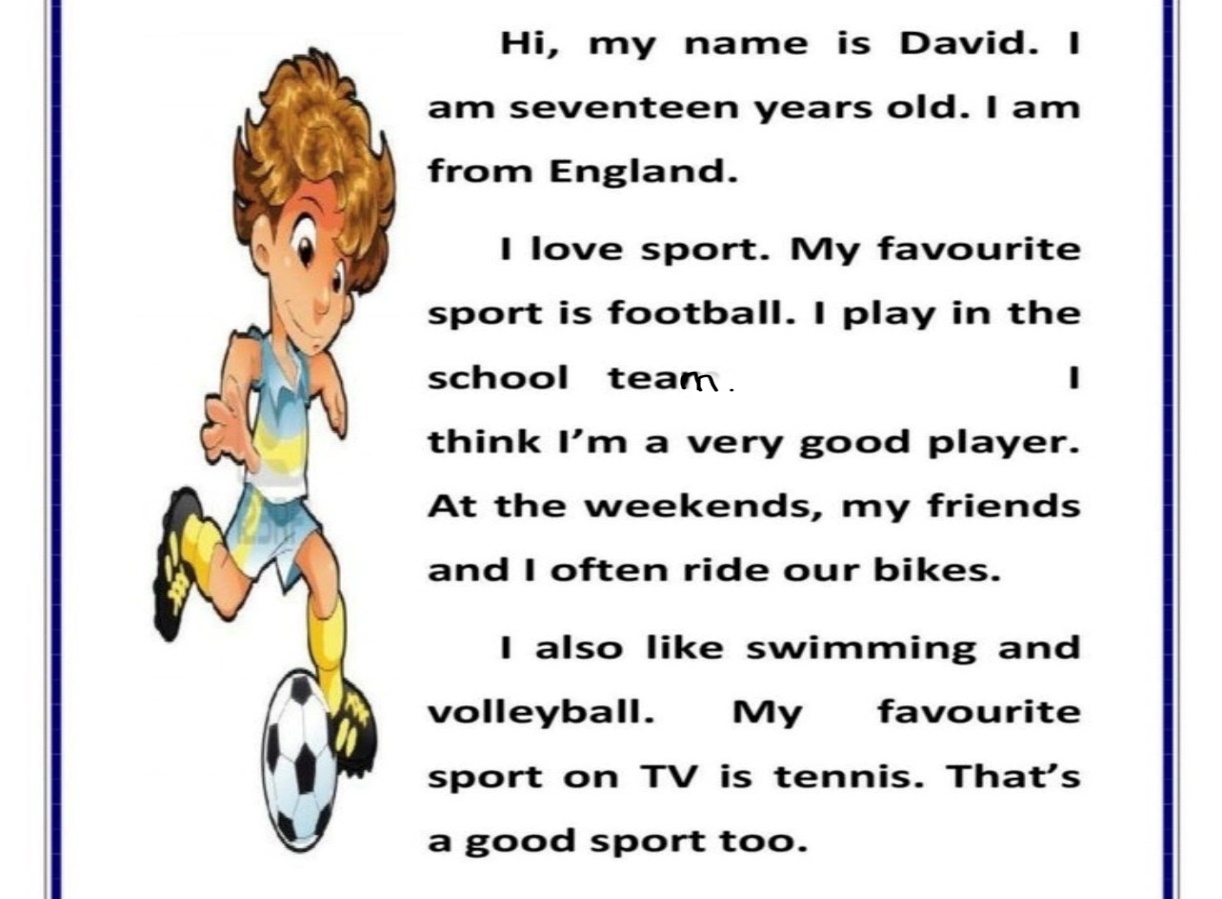 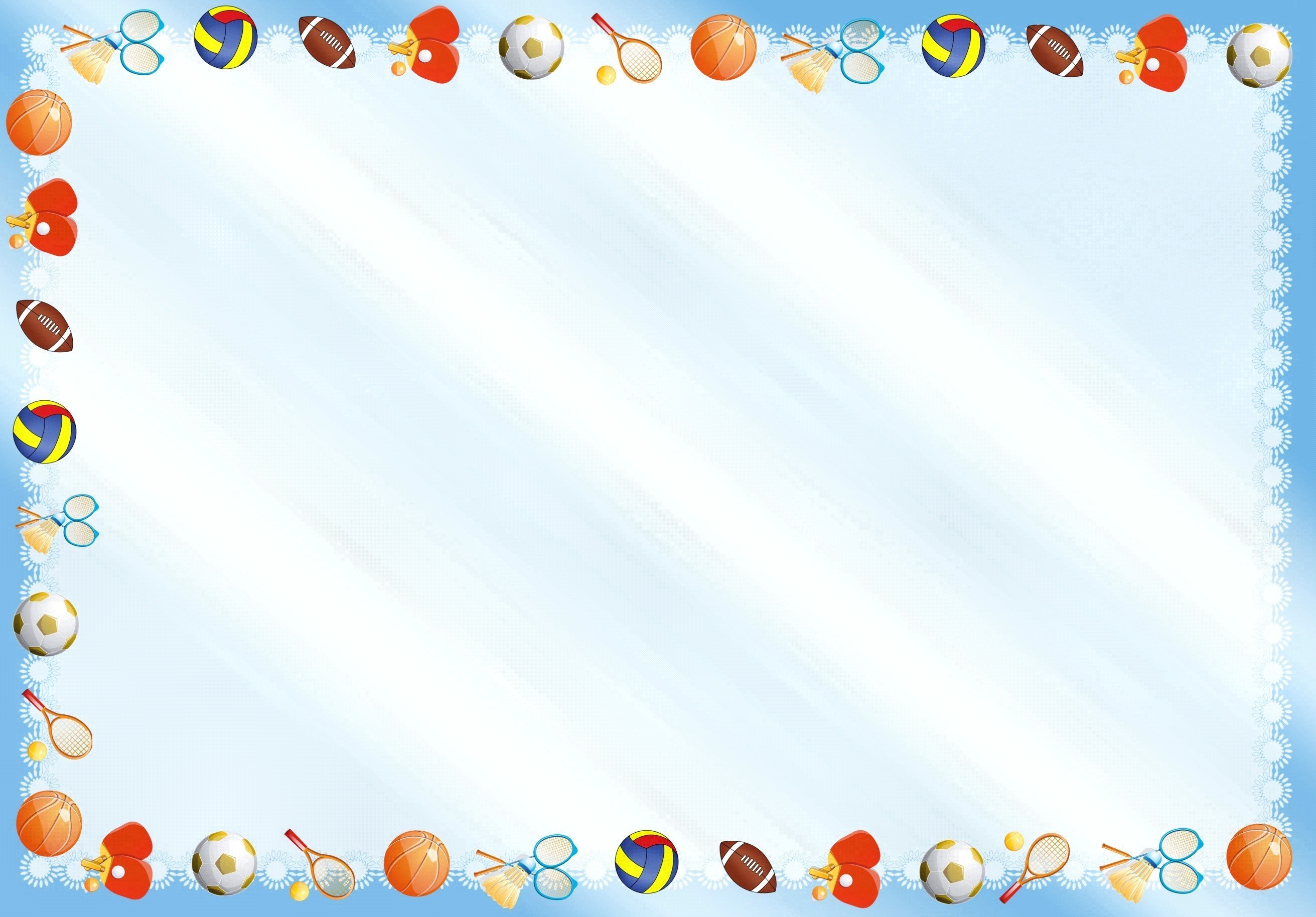 Physical Exercise
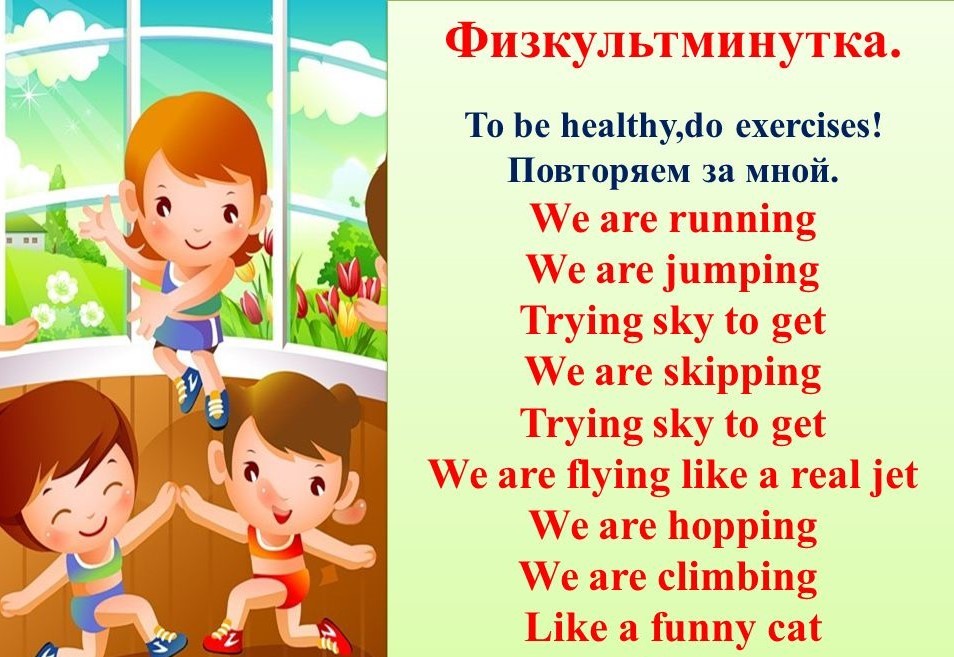 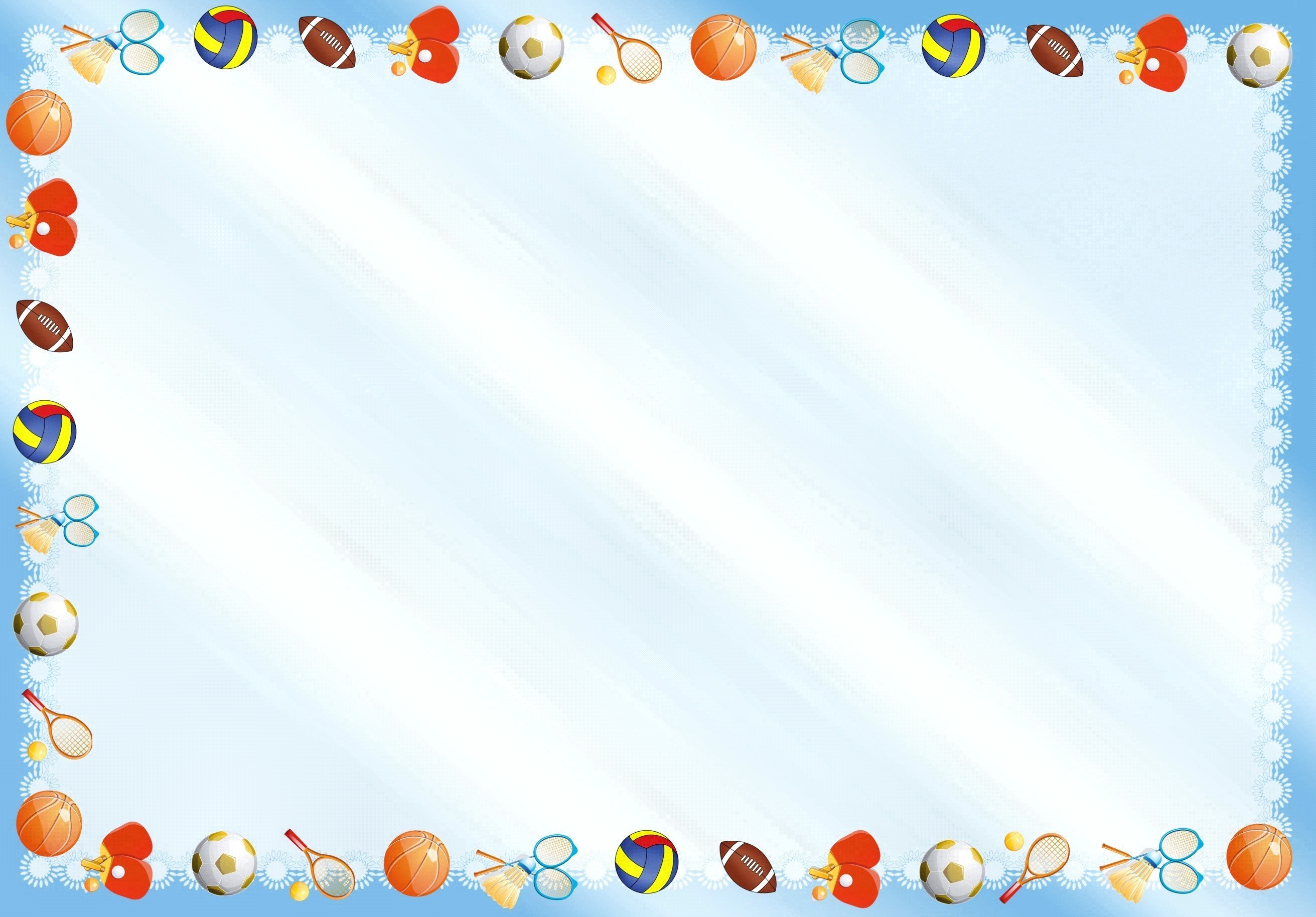 Rule
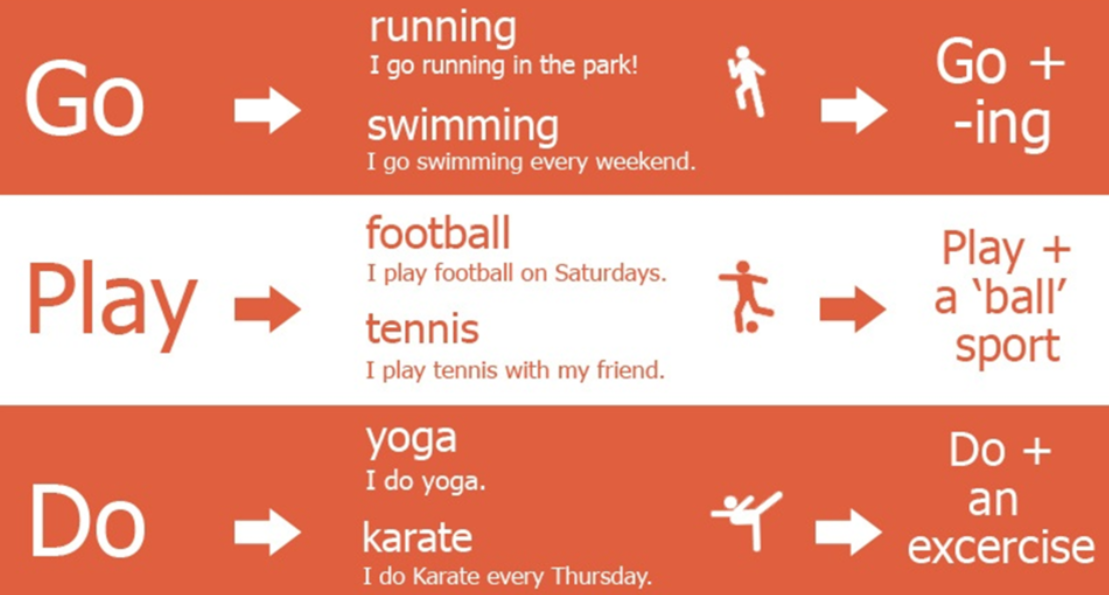 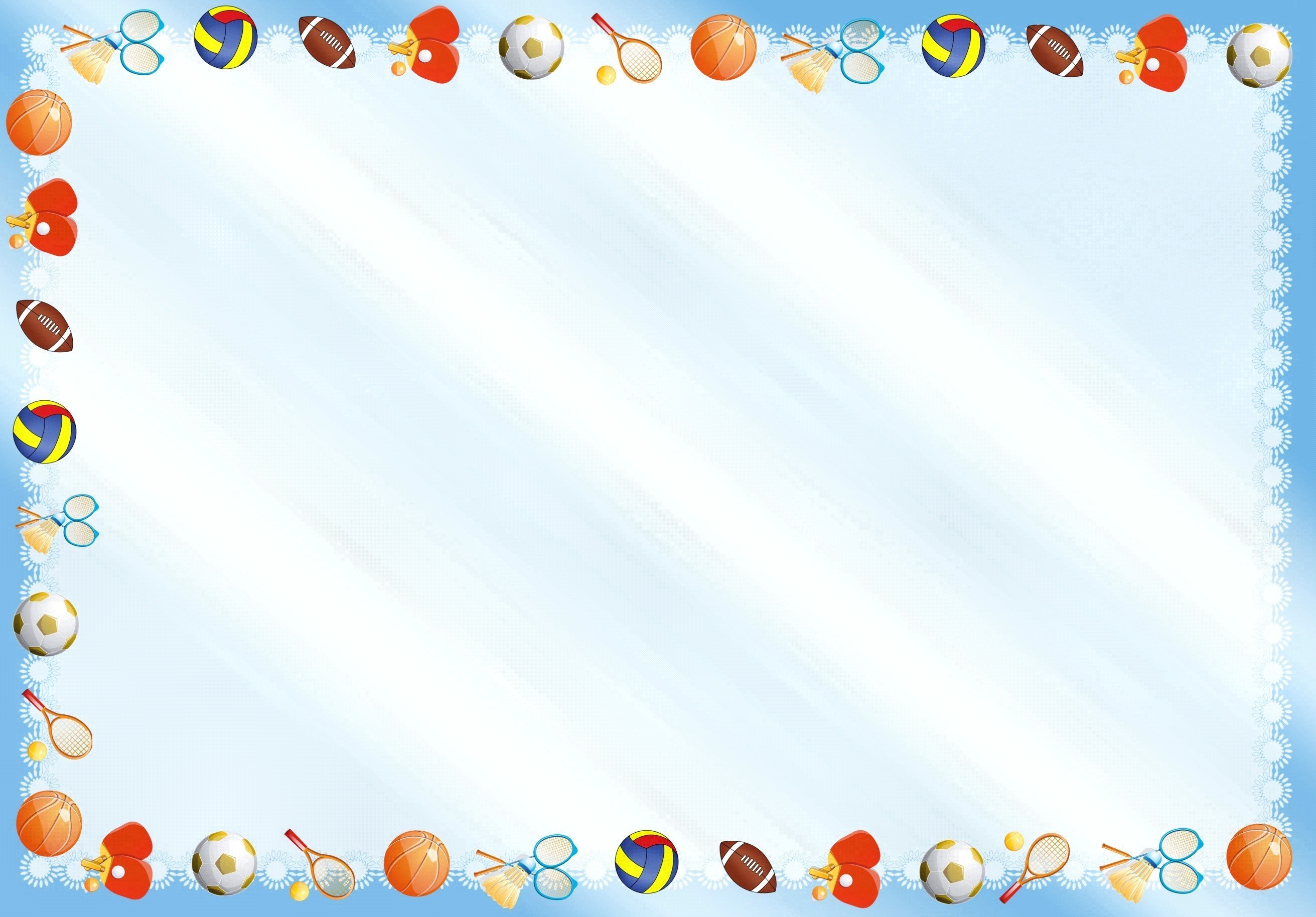 Will…
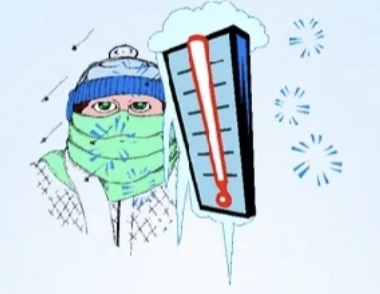 It will be cold. I will …
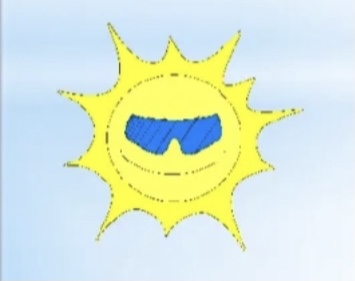 It will be warm. I will …
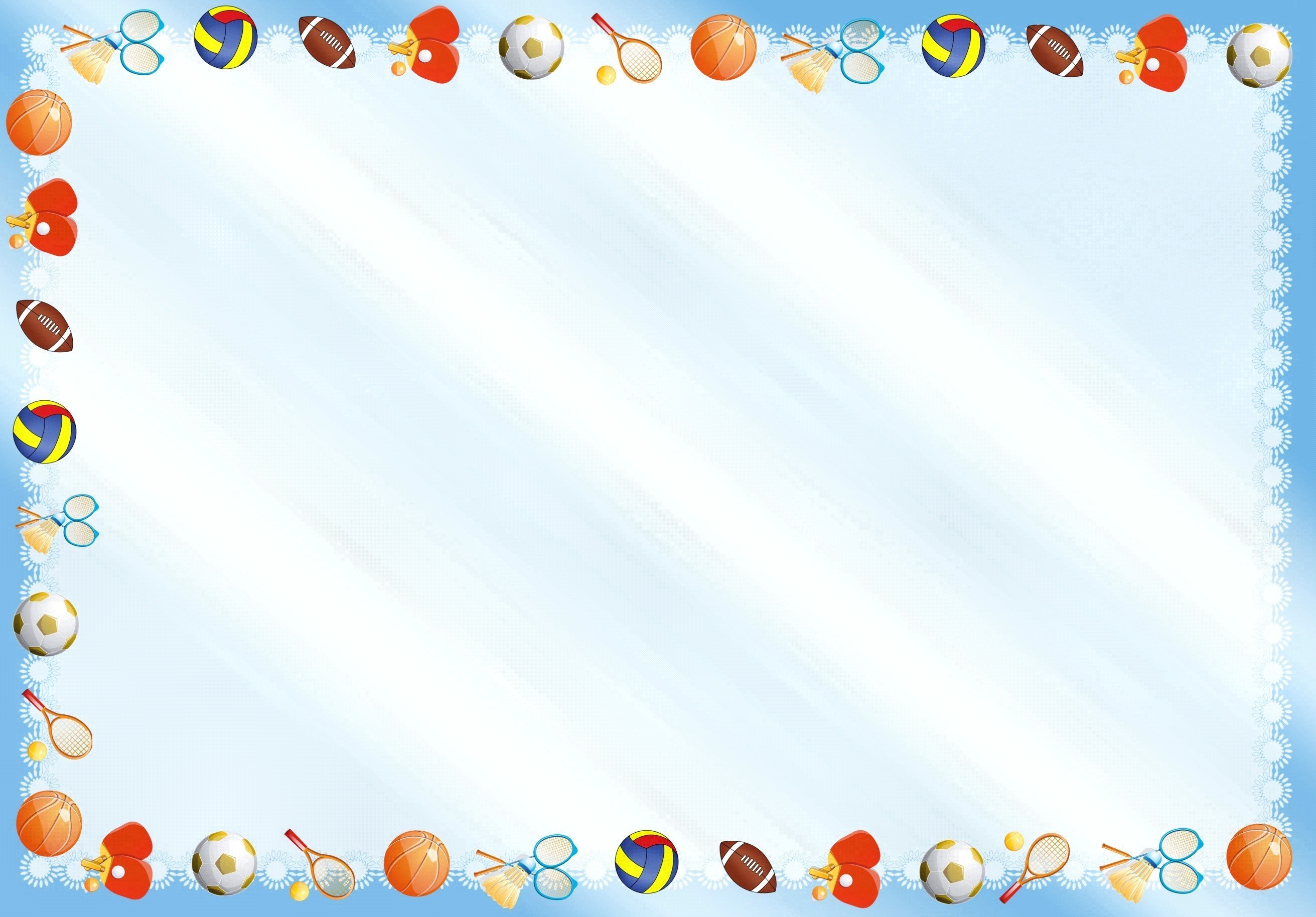 What do you think about the lesson?
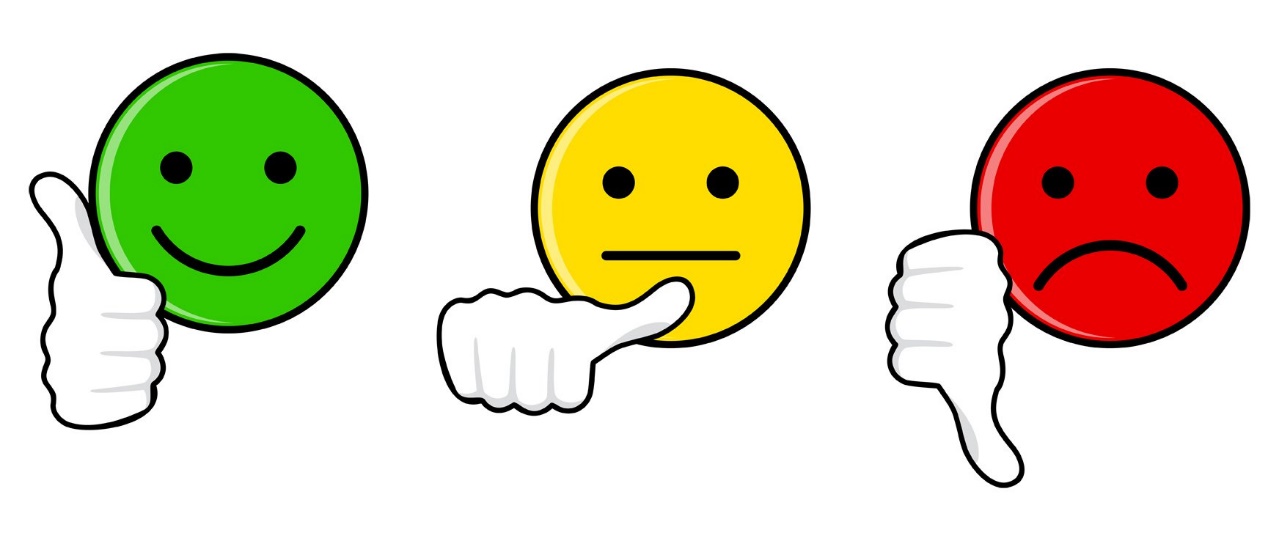 I like it!	I don’t know…	I don’t like it.
GOODBYE!